Linear Programming
Algebra 2   3-4
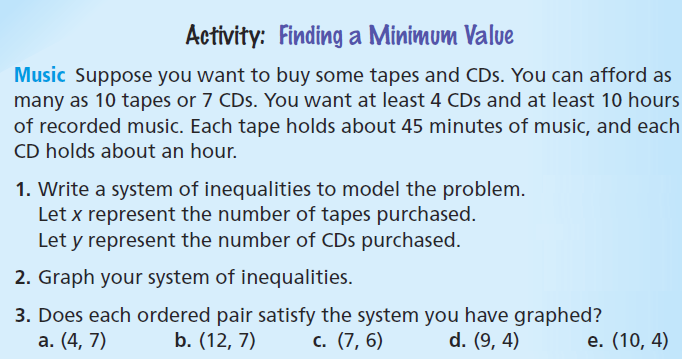 Minimum Value
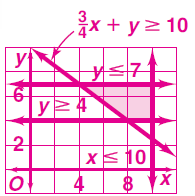 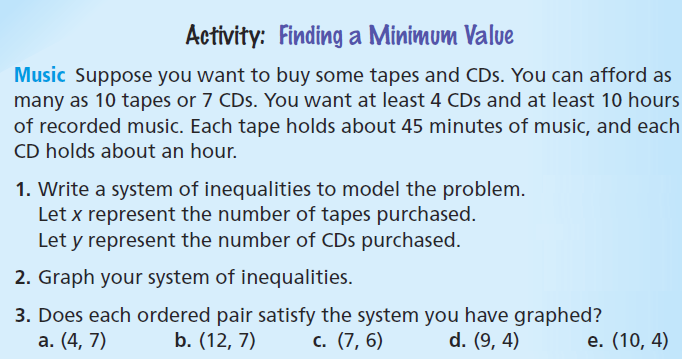 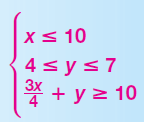 Yes
No
Yes
Yes
Yes
Minimum Value
Linear Programming – A technique that identifies minimum and maximum values of some quantities
Objective Function – Model used for linear programming
Constraints – Limits on the variables in an objective function
Feasible Region – All the points that satisfy the constraints
Vocabulary
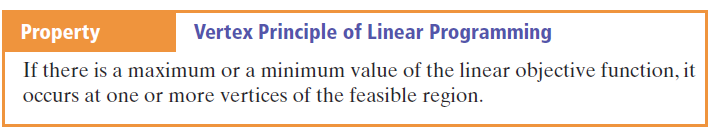 Maximums and Minimums
Procedure
Define the variables
Write a system of inequalities
Graph the system of inequalities
Find the coordinates of the vertices
Write a function to be maximized or minimized
Substitute the coordinates of the vertices into the function
Select the greatest (or least) result
Summary
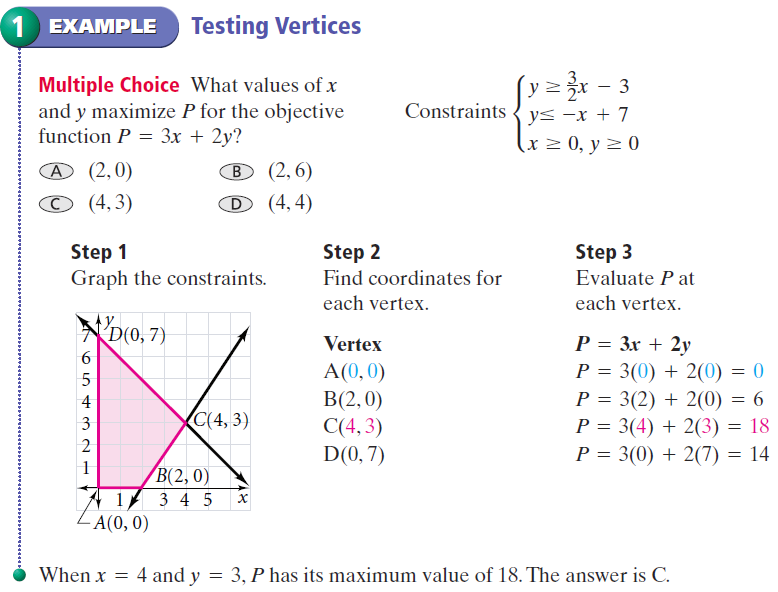 Testing Vertices - Example
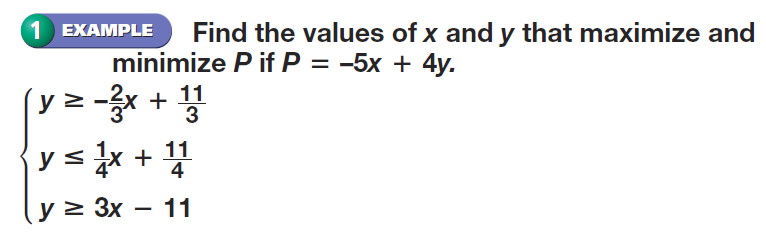 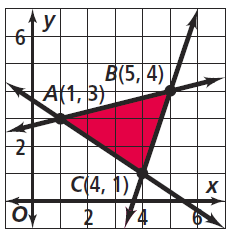 Testing Vertices - Practice
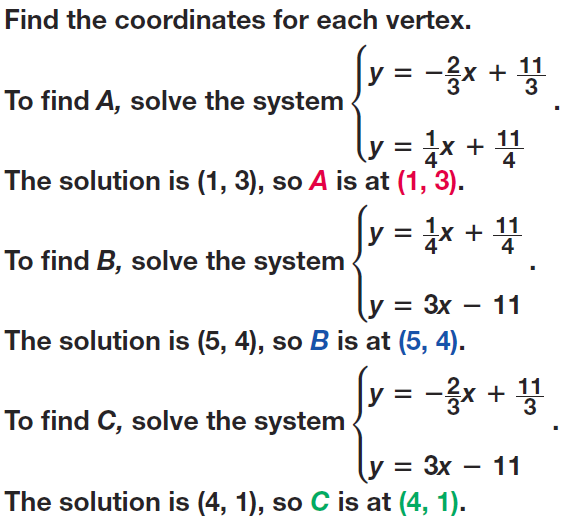 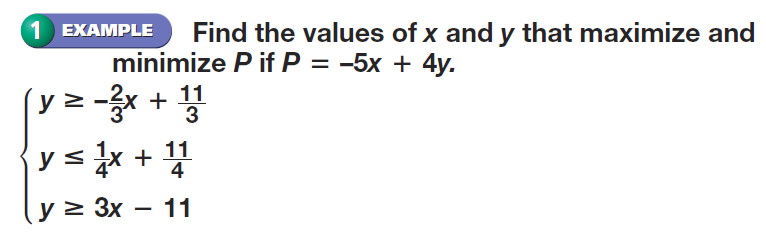 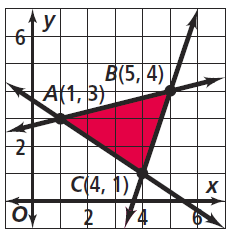 Testing Vertices - Practice
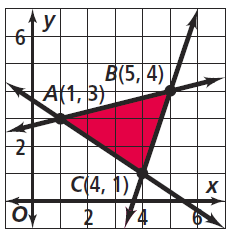 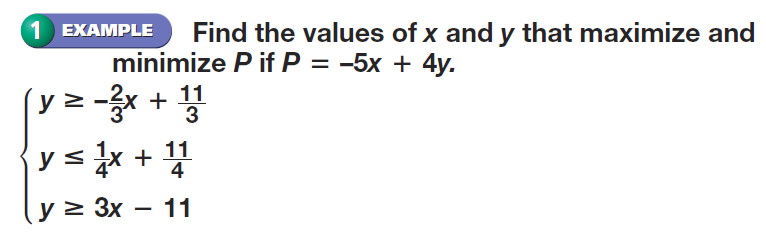 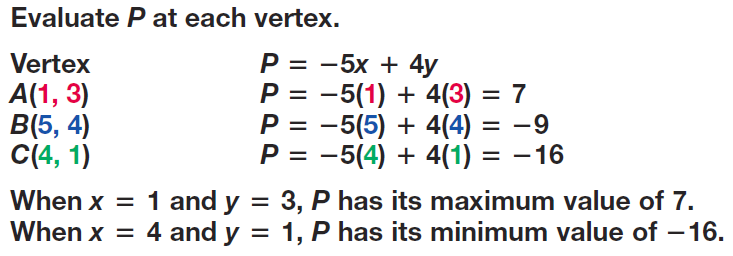 Testing Vertices - Practice
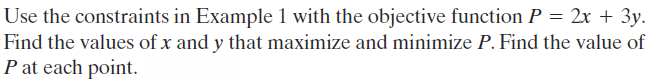 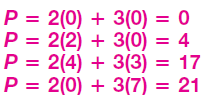 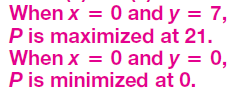 Testing Vertices - Practice
How many different ways can a three line region look?
What if the inequality signs are switched?
Does an unbounded region still have vertices?
Quick Questions
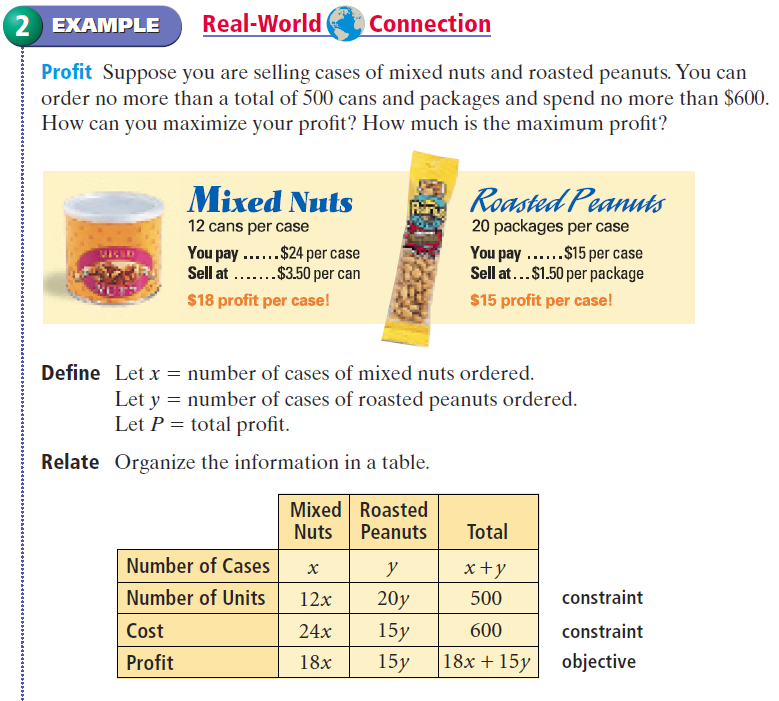 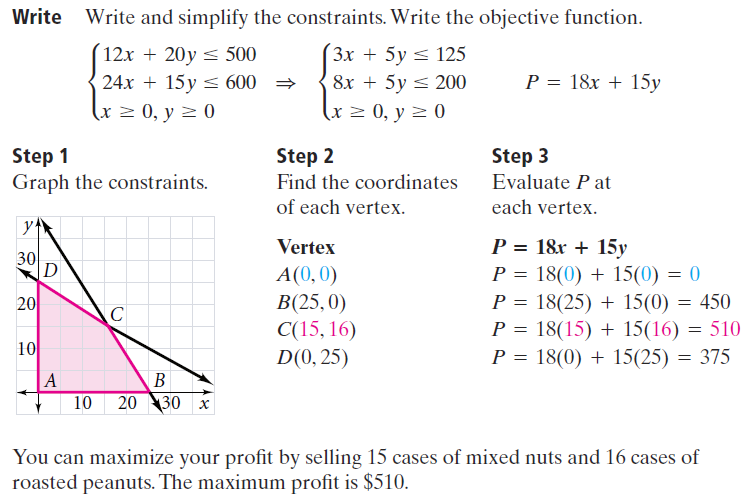 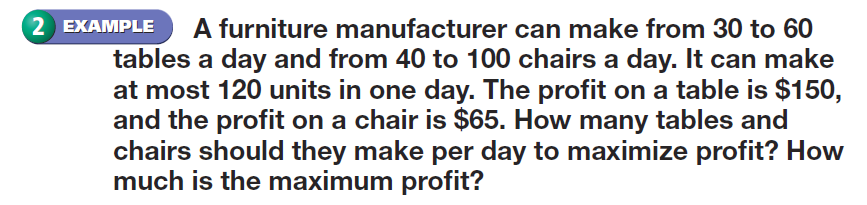 Practice
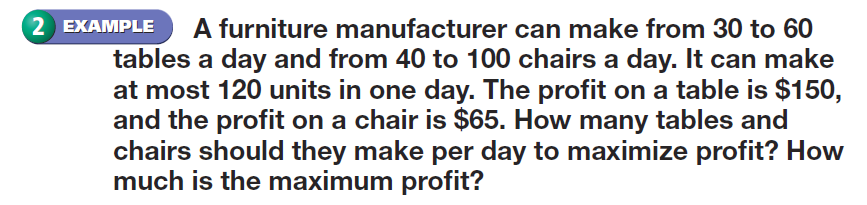 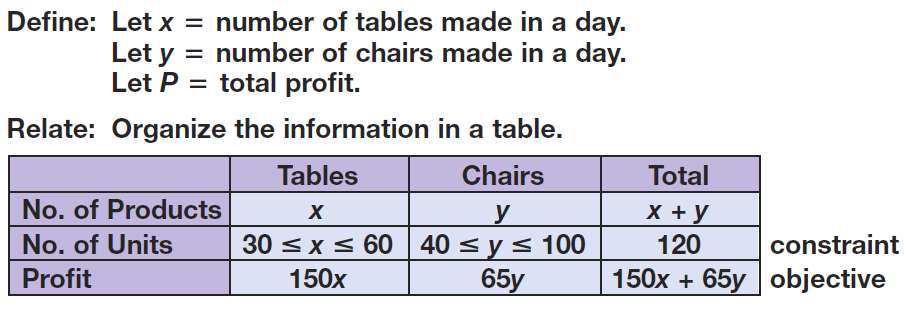 Practice
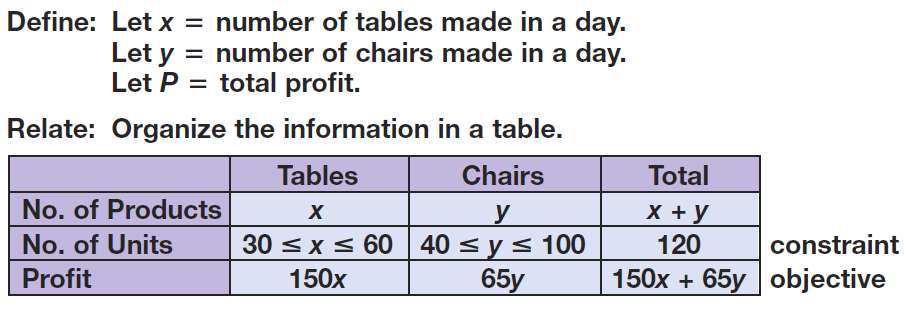 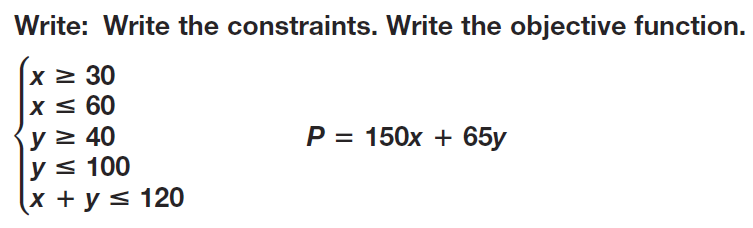 Practice
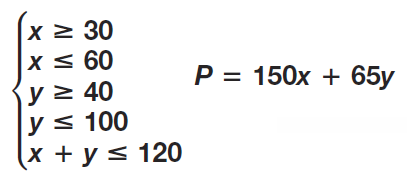 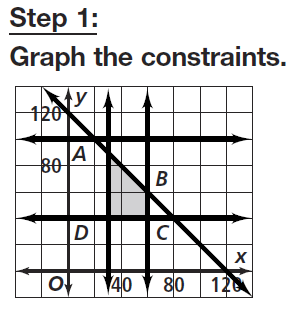 Practice
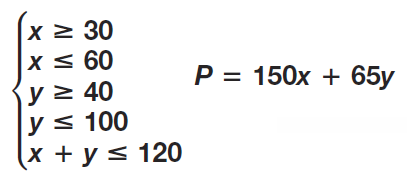 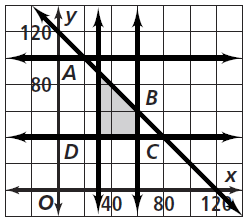 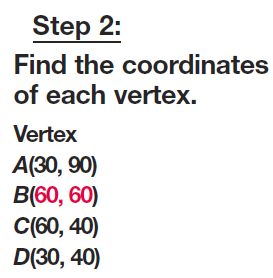 Practice
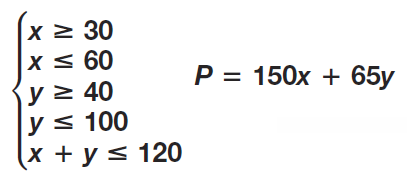 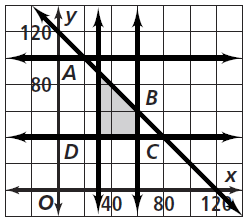 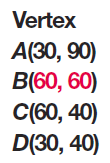 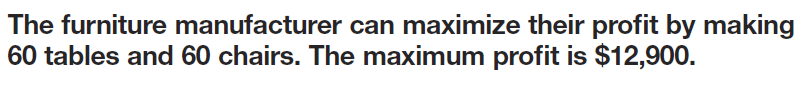 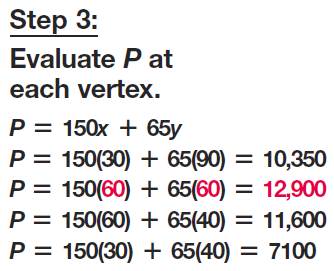 Practice
Pages 209 – 211

		Use Graph Paper

3, 6, 8, 10, 13, 19, 21, 35
Homework